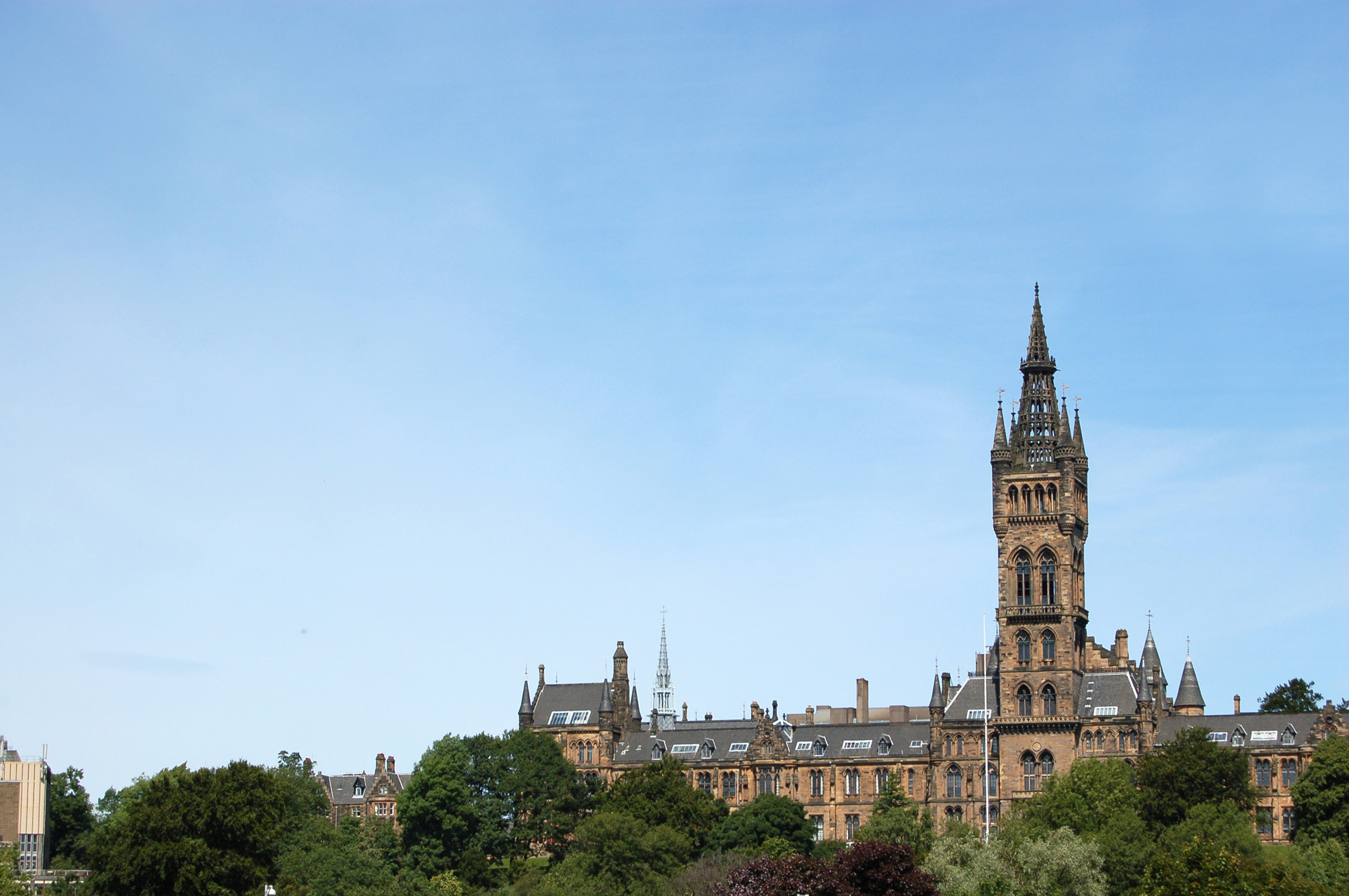 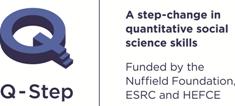 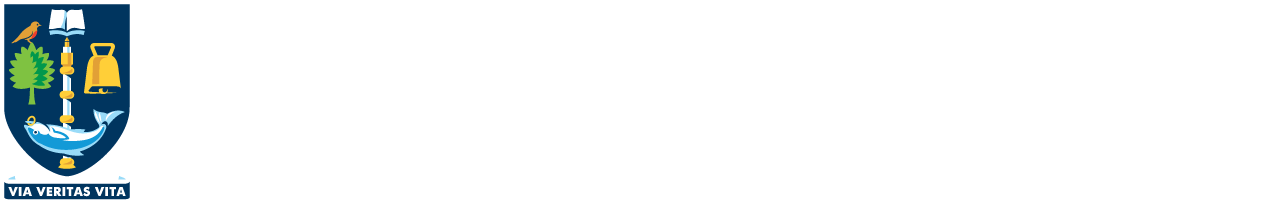 Exploring Data
Dr Lito Tsitsou
Glasgow Politics Summer School, 1 July 2019
Introduction
What is Q-Step?
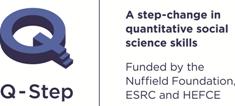 Introduction
Why Quantitative Methods (QM) Programme at Glasgow?
Focus on answering social science questions with data
Hands-on data analysis approach; limited maths
Skills learned mirror social science PhD training
Small class sizes
Paid research internships
Access to additional QM training opportunities
Increased employability/grad school competitiveness
Introduction
Why Quantitative Methods (QM) Programme at Glasgow?
First group just graduated (~10):
Adam Smith Prize Winner (2018)
MSc/PhD placements:
Glasgow
Exeter
Stirling
Sheffield
Introduction
Quantitative Methods (QM) Programme at Glasgow:
A ‘With Quantitative Methods’ degree for 5 Honours programmes:
Politics with QM
Sociology with QM
Social & Public Policy with QM
Economic & Social History with QM
Central & Eastern European Studies with QM
Introduction
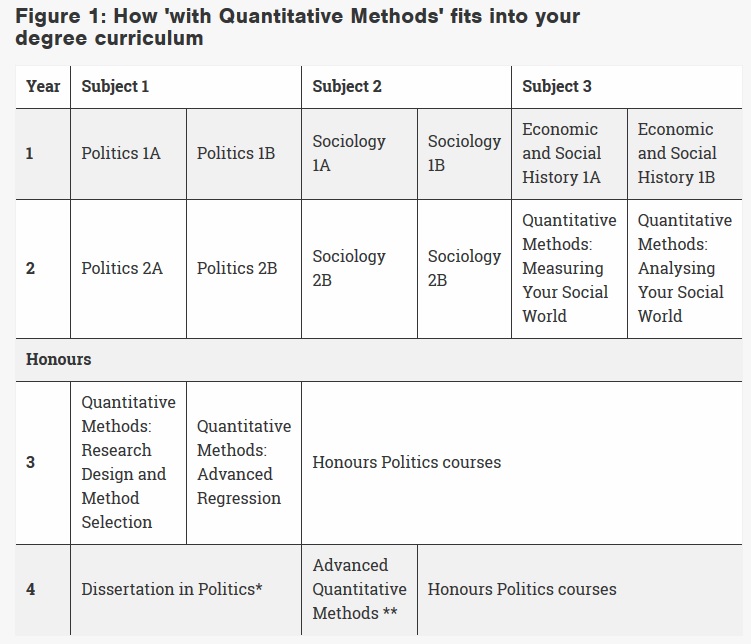 2014 SCOTTISH INDEPENDENCE VOTE
What was it?

What made the vote special for “young people”?

What was the outcome?

Let’s explore some data visualisations
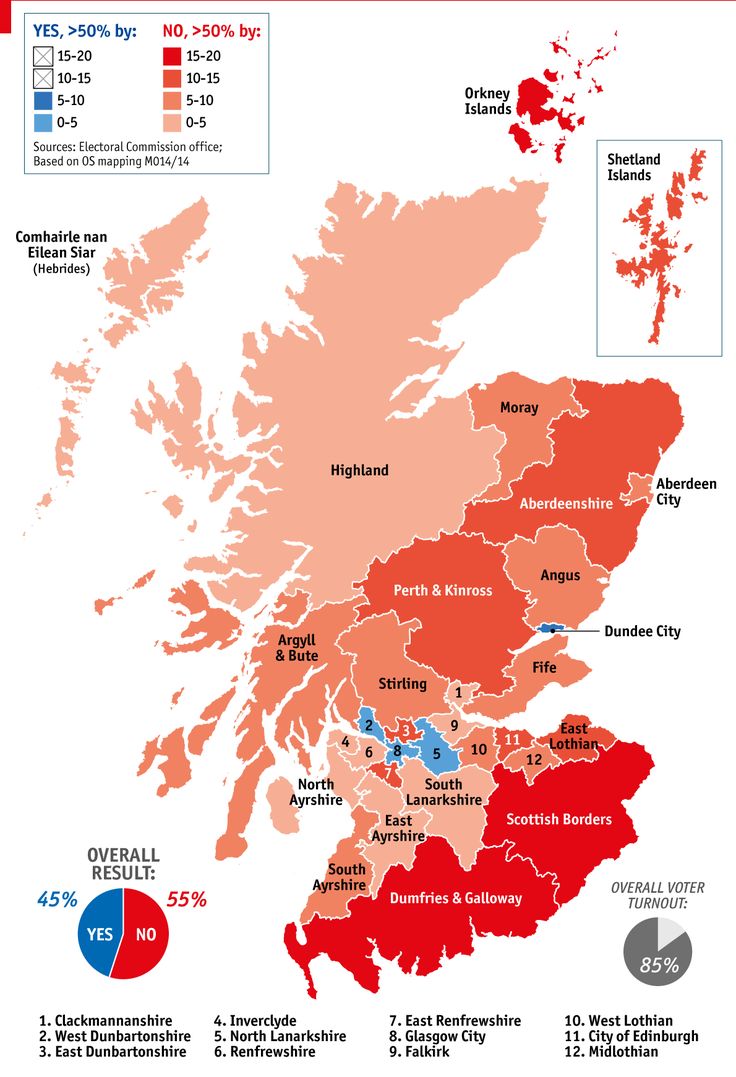 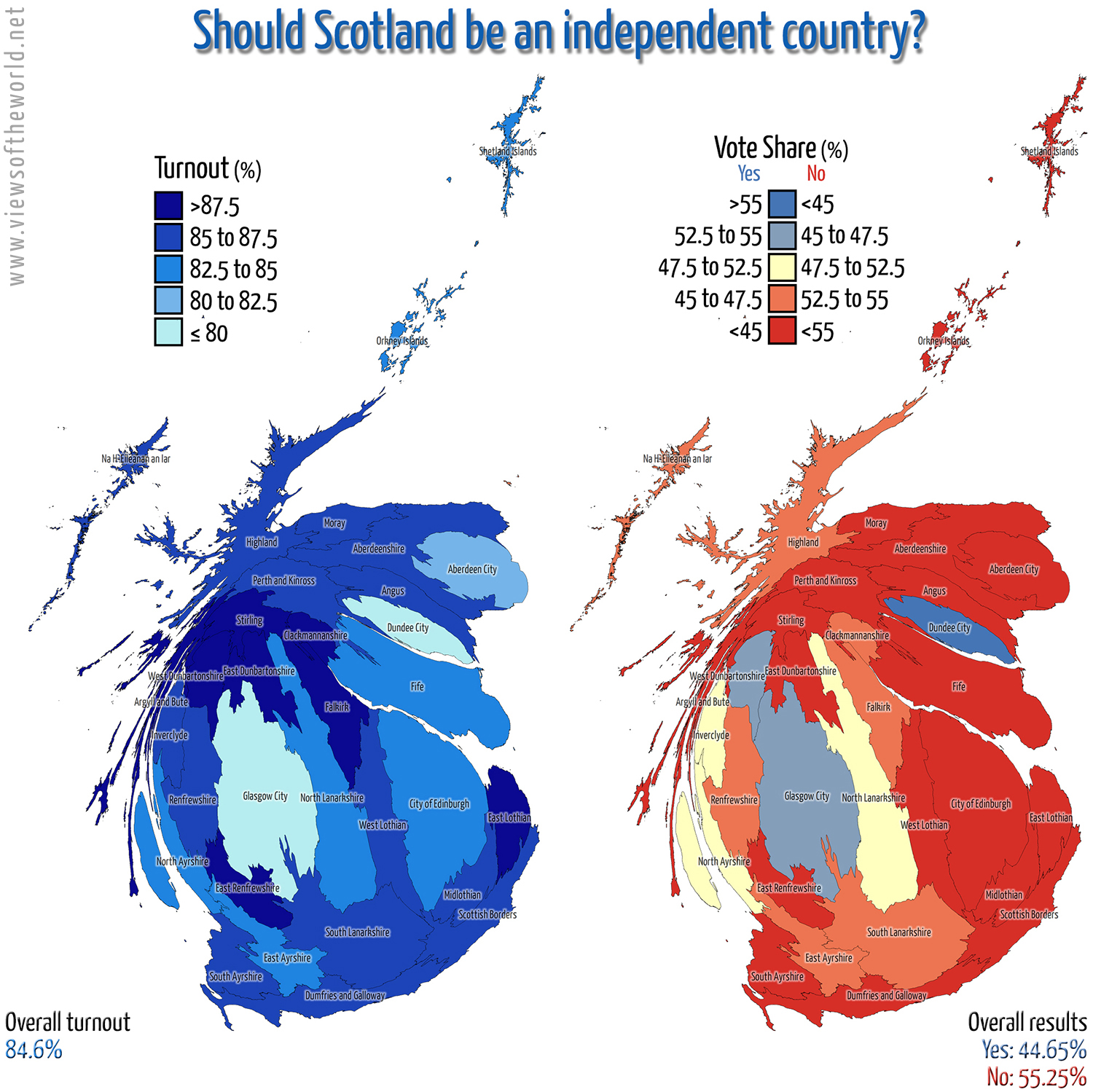 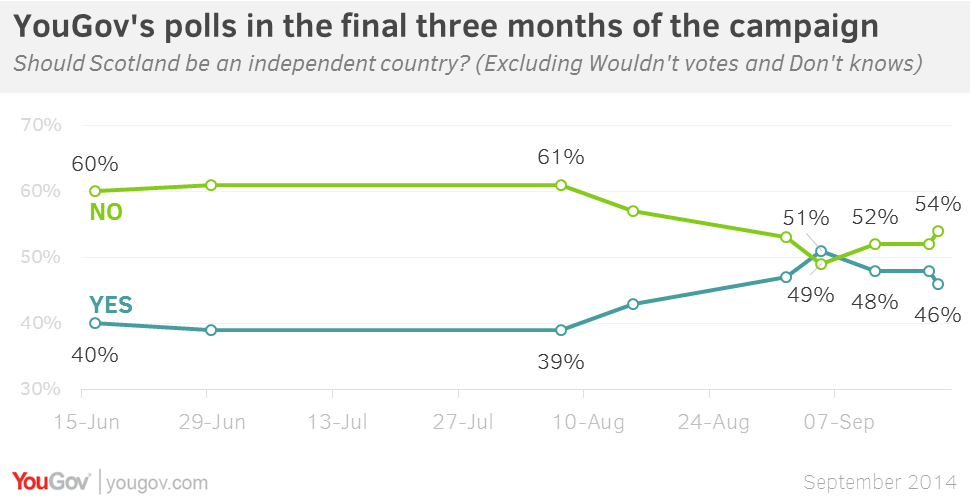 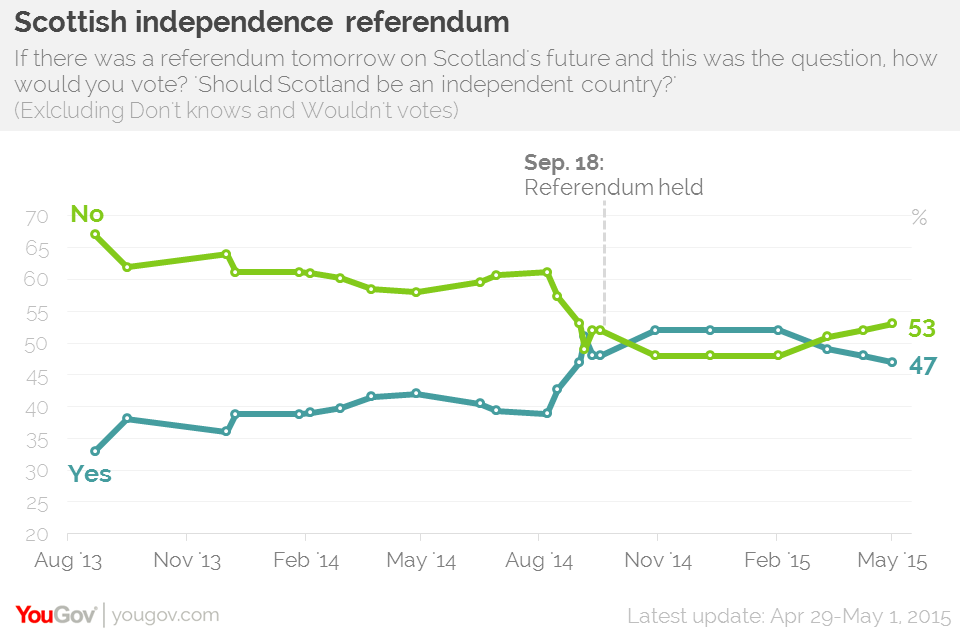 UNDERSTANDING THE VOTE
Want to understand why people voted the way they did

What matters & what doesn’t matter?

First, briefly, variables
VARIABLES
Numeric data

Assigns numeric values to each case/observation
Person
City
Country
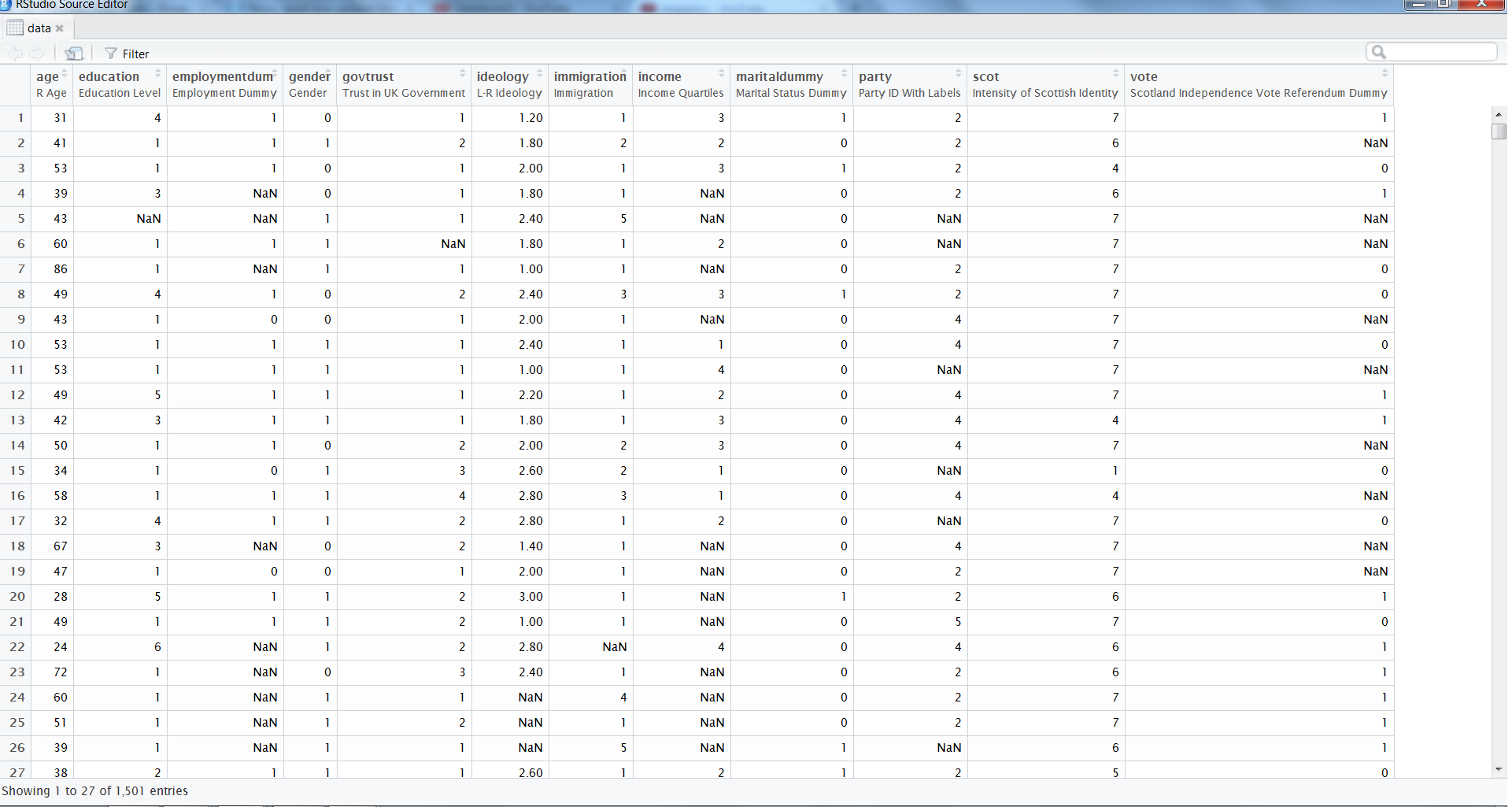 VARIABLES
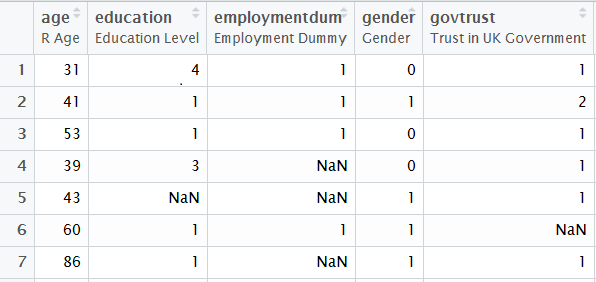 RESPONDENTS
VARIABLES
Dependent Variables:
Variables we are interested in explaining

Independent Variables:
Variables we use to explain dependent variables
2014 SCOTTISH SOCIAL ATTITUDES SURVEY – REFERENDUM EDITION
Dependent variable:
Vote – plan to vote “yes” or “no” for independence

Independent variables: 
Age – 18-92
Education – 7 values; no quals to post-grad
Employment – employed or not
Gender
Trust Gov’t – 4 values; “never trust” to “always trust”
2014 SCOTTISH SOCIAL ATTITUDES SURVEY – REFERENDUM EDITION
Independent variables continued:
Political Ideology – 1 to 5; 1=very liberal, 5=very conservative
Immigration – 5 values; ‘reduce a lot’ to ‘increase a lot’
Income – increasing quartiles
Married – yes or no
Strength of Scottish Identity – 7 values
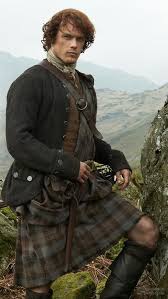 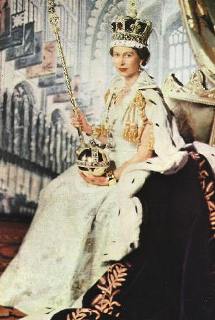 2014 SCOTTISH SOCIAL ATTITUDES SURVEY – REFERENDUM EDITION
Now, WORKSHEET & SMALL GROUPS
2014 SCOTTISH SOCIAL ATTITUDES SURVEY – REFERENDUM EDITION
LET’S EXPLORE THE DATA:

https://shiny.maths-stats.gla.ac.uk/nd29c/BESapp/
SCOTTISH INDEPENDENCE VOTE
What about more recently?

Do people want another independence referendum?

Do people think Scotland should be an independent country?

Let’s look at some visualisations
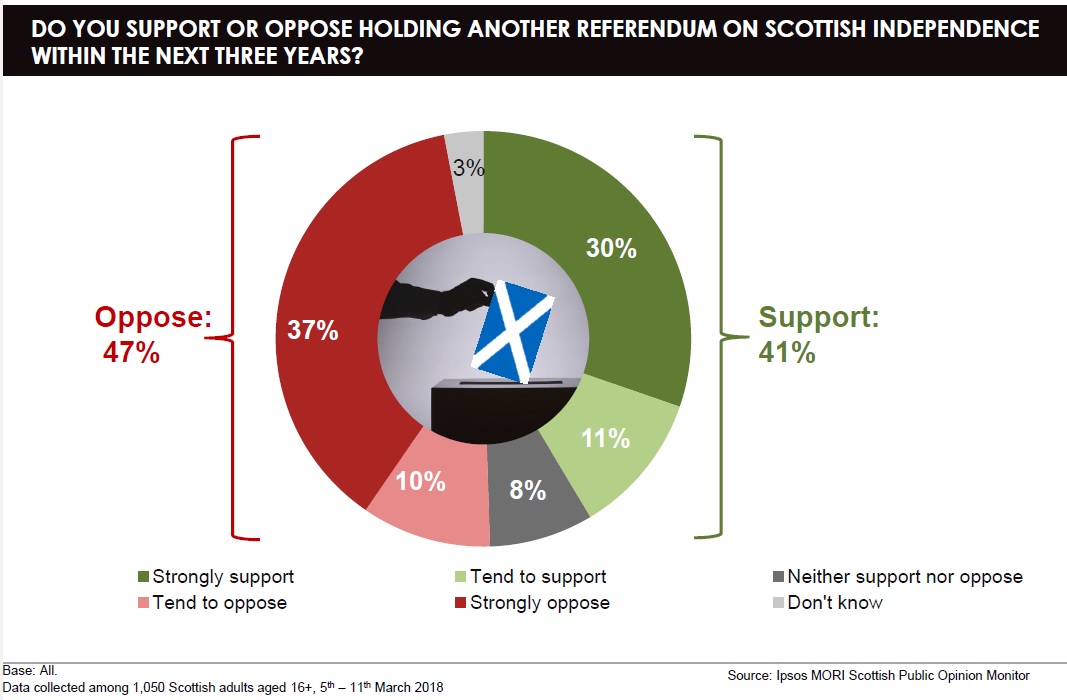 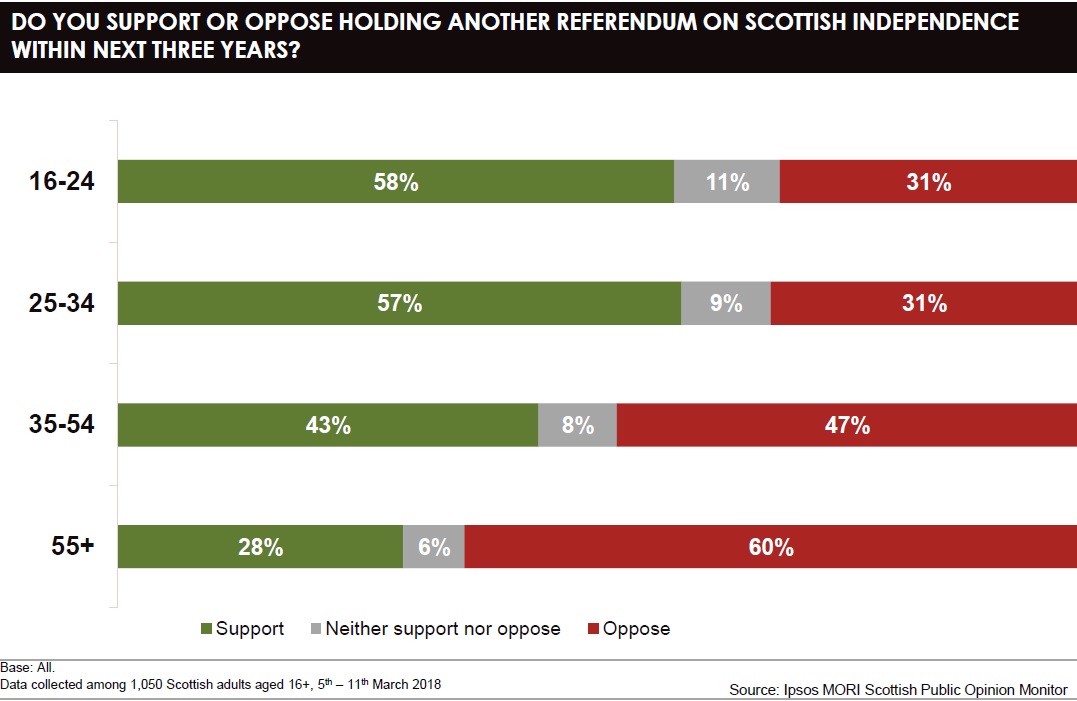 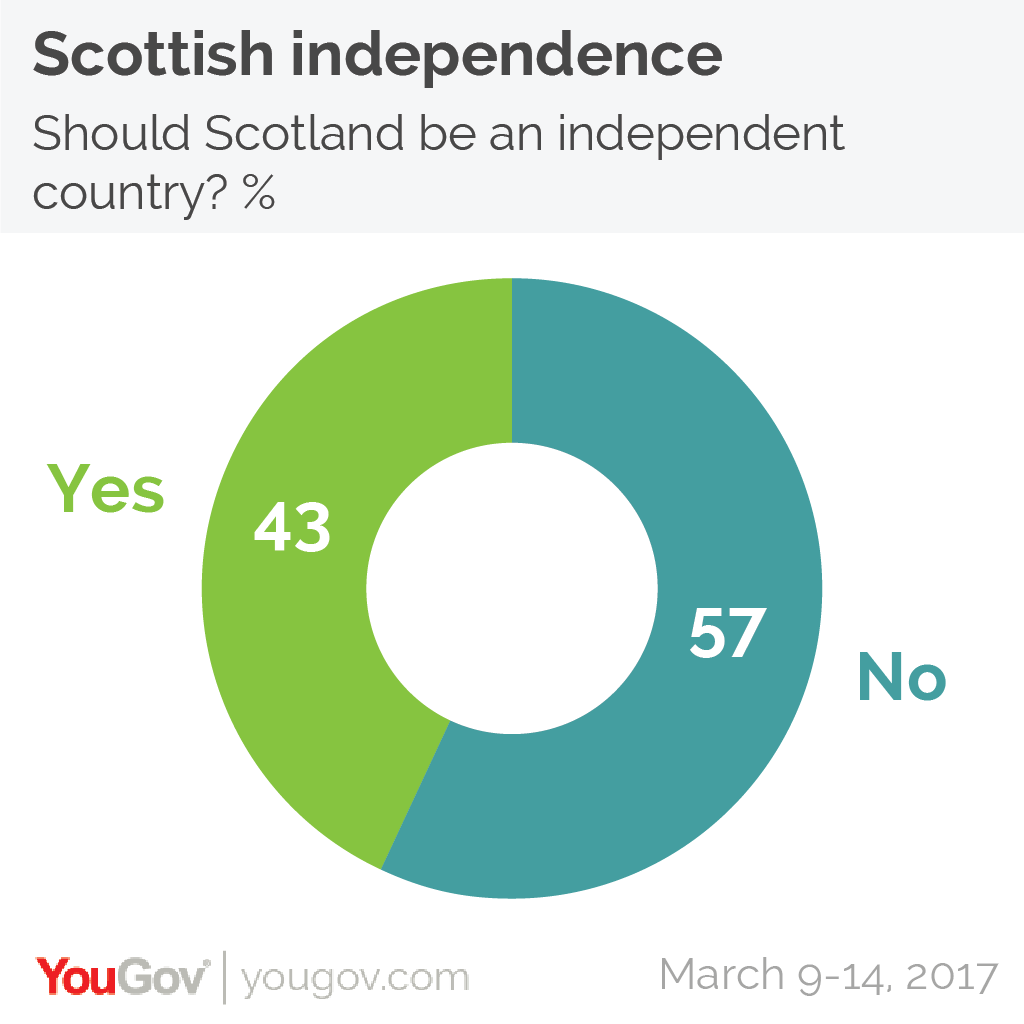 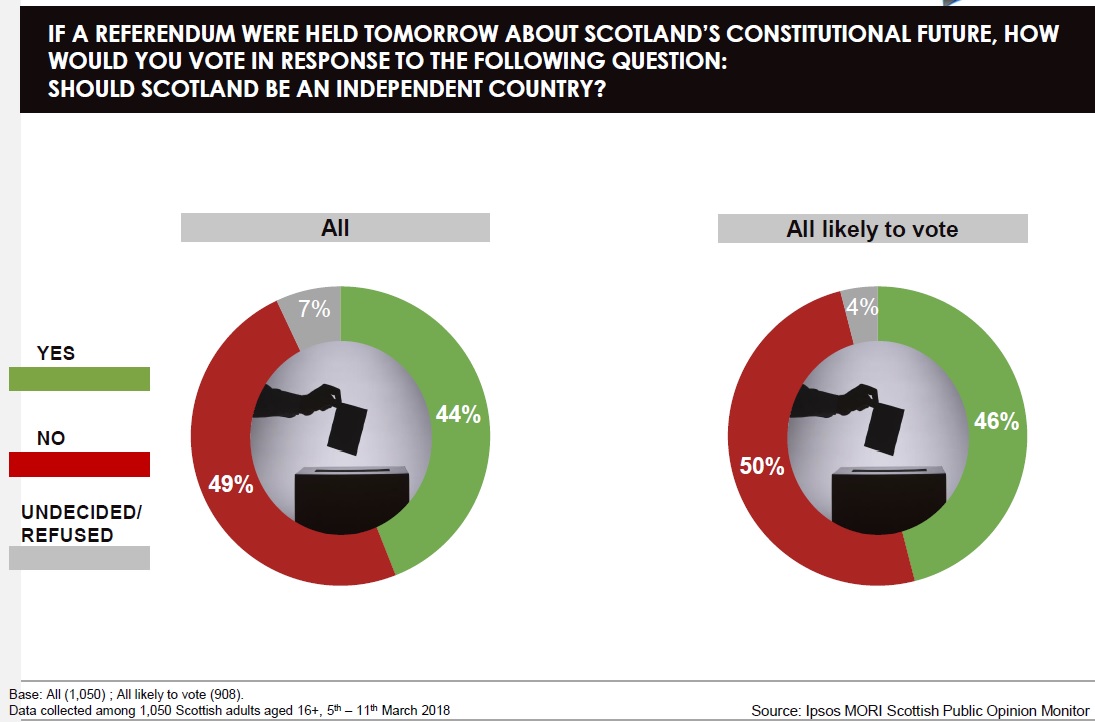 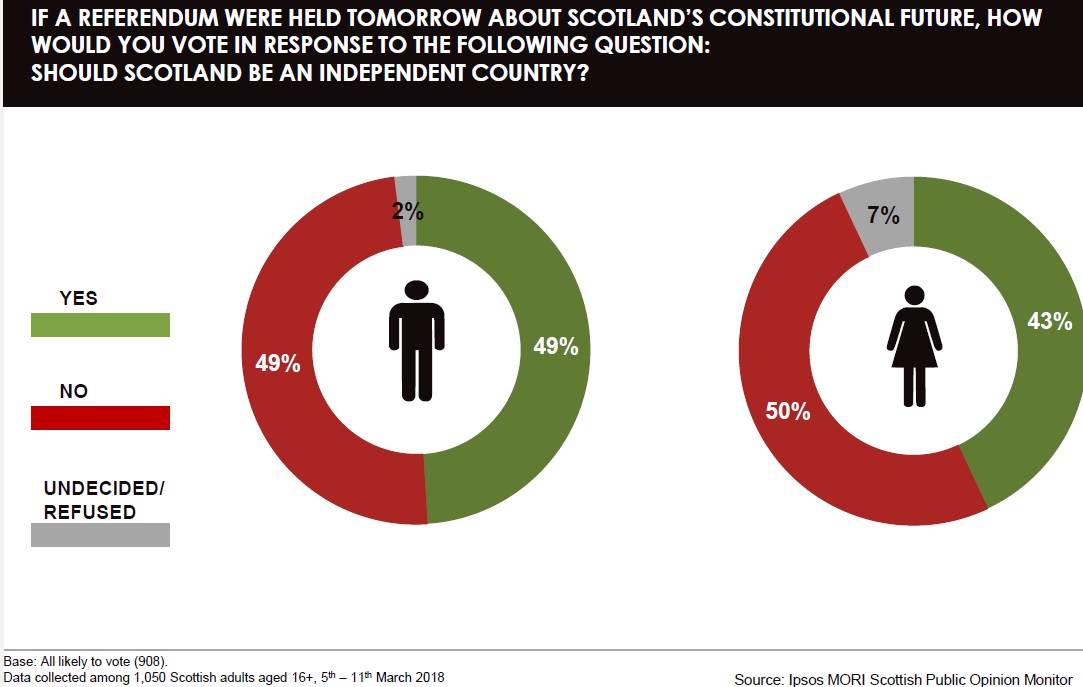 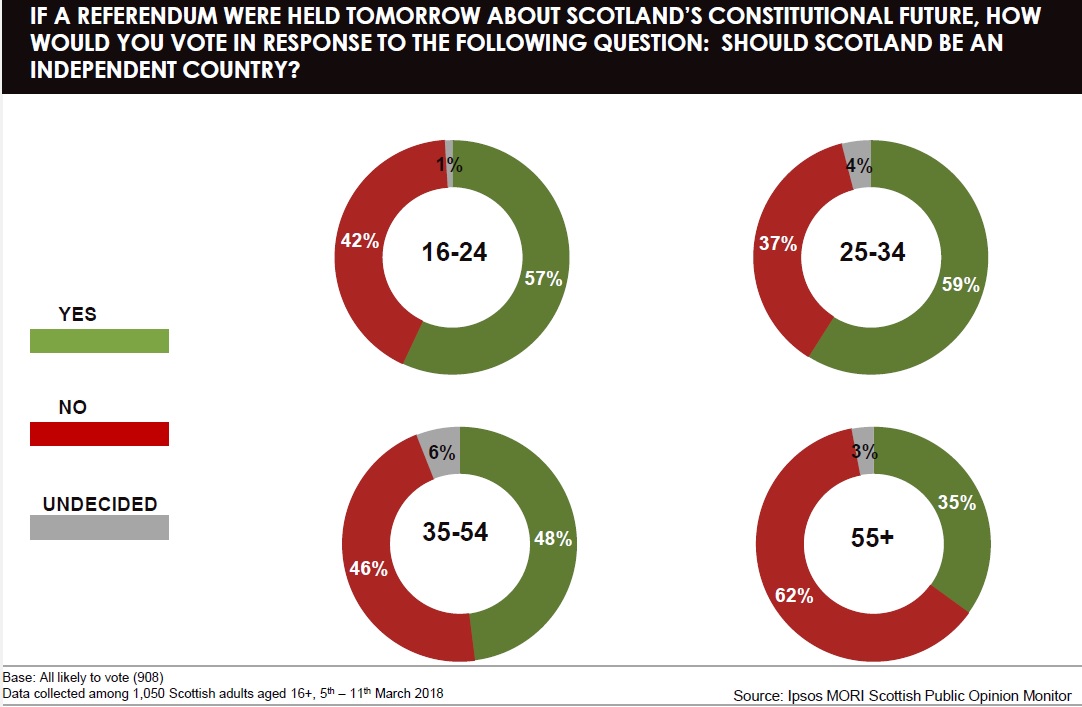 BREXIT & SCOTTISH INDEPENDENCE VOTE
How did Scotland vote in the EU Referendum?

Let’s look at some visualisations
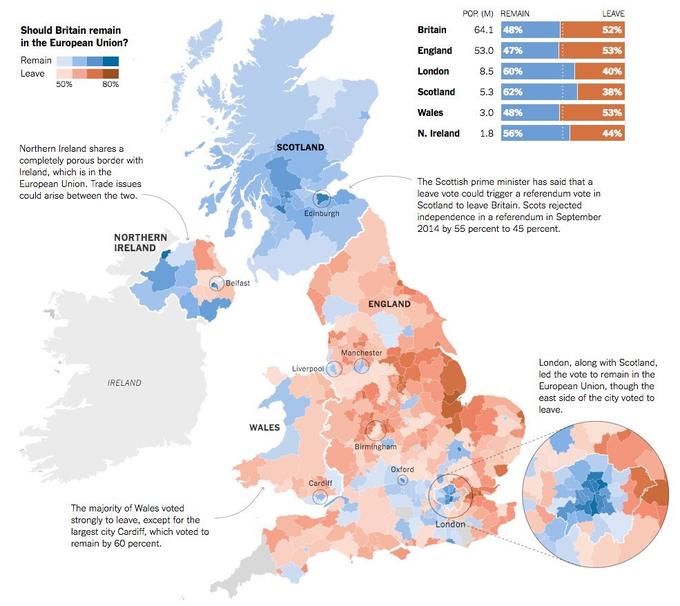 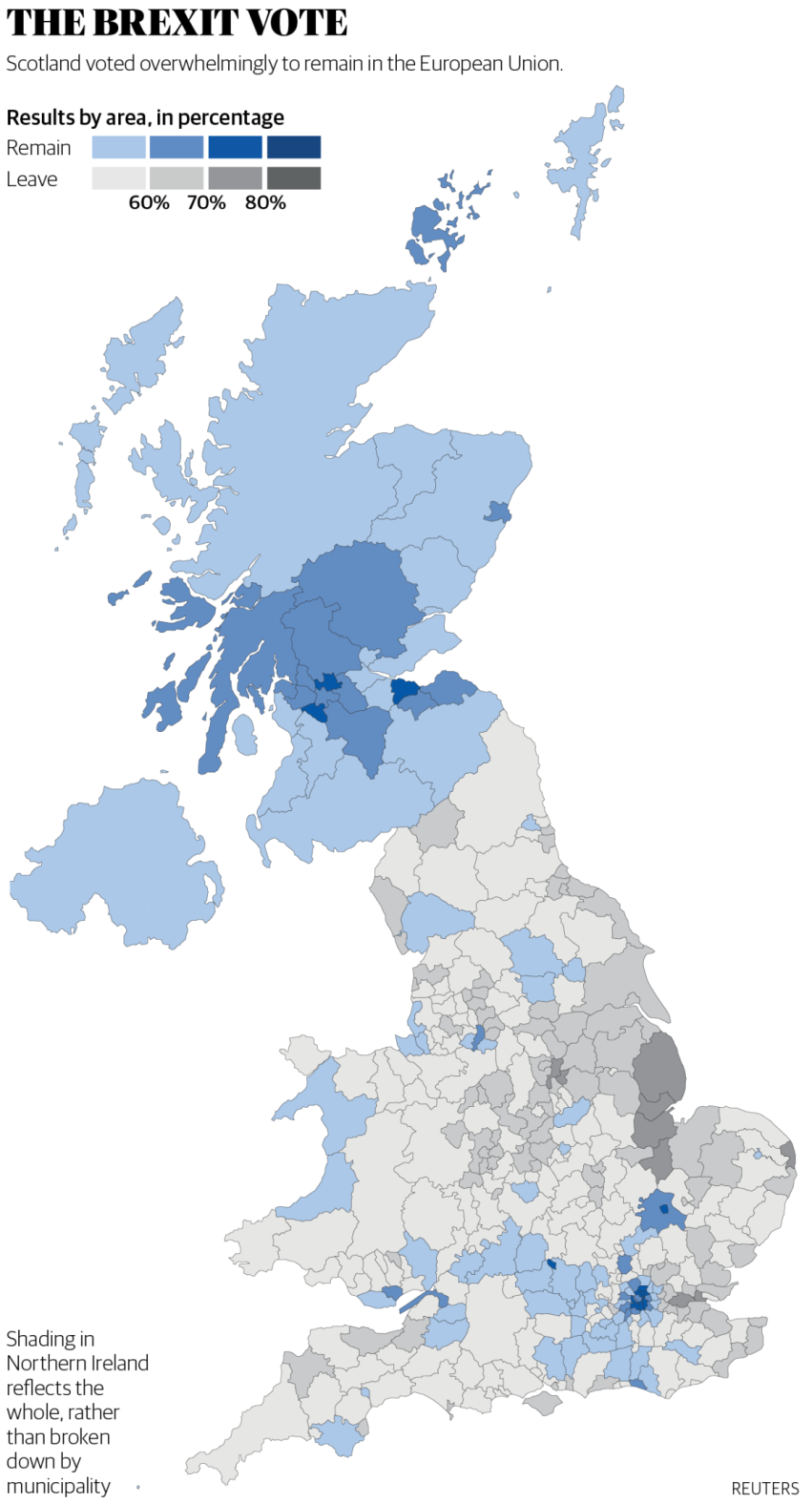 There’s the islands
But, horrible colour contrasts
BREXIT & SCOTTISH INDEPENDENCE VOTE
What role might BREXIT have on a second Scottish Independent vote?
Will Scottish voters how voted REMAIN be more in favour of INDEPENDENCE due to BREXIT?

WORKSHEET & SMALL GROUPS

Let’s look at some visualisations
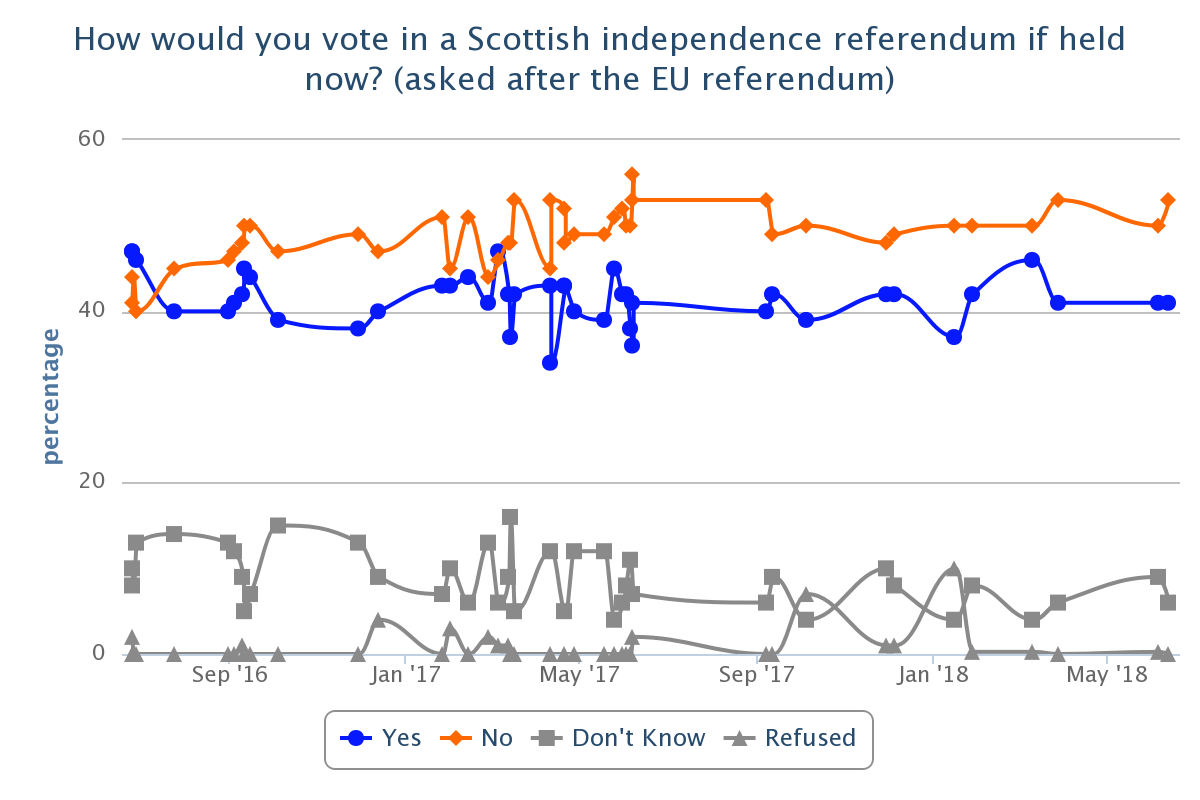 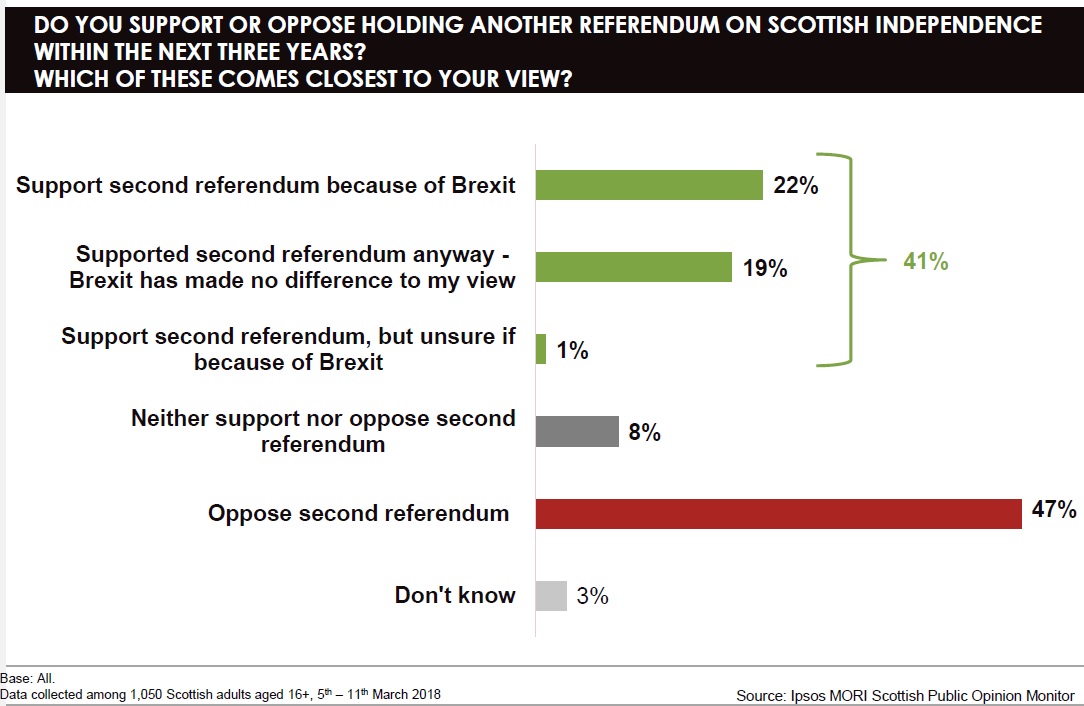 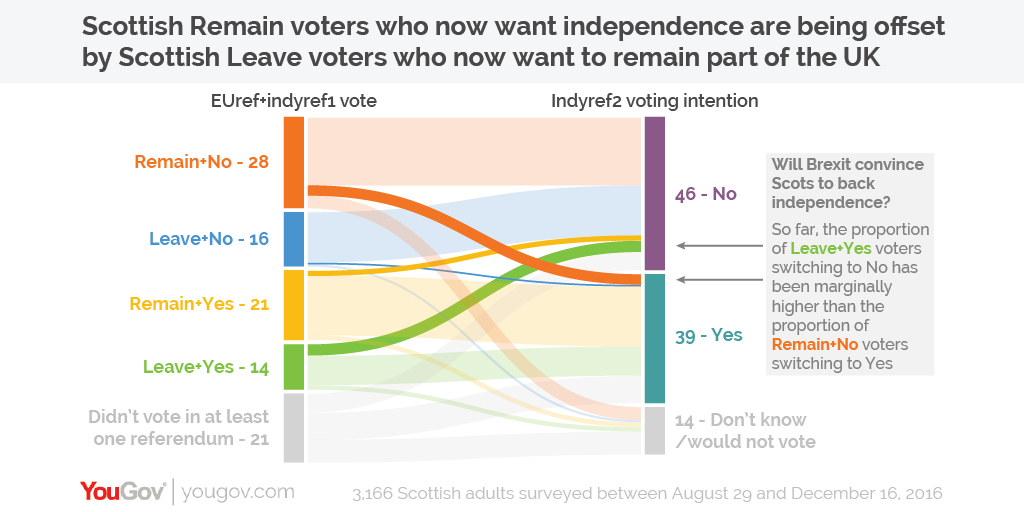 CONCLUSION
Answer social science questions with data

Opinions with data are better than opinions without data

Glasgow Q-Step (@GlasgowQStep)